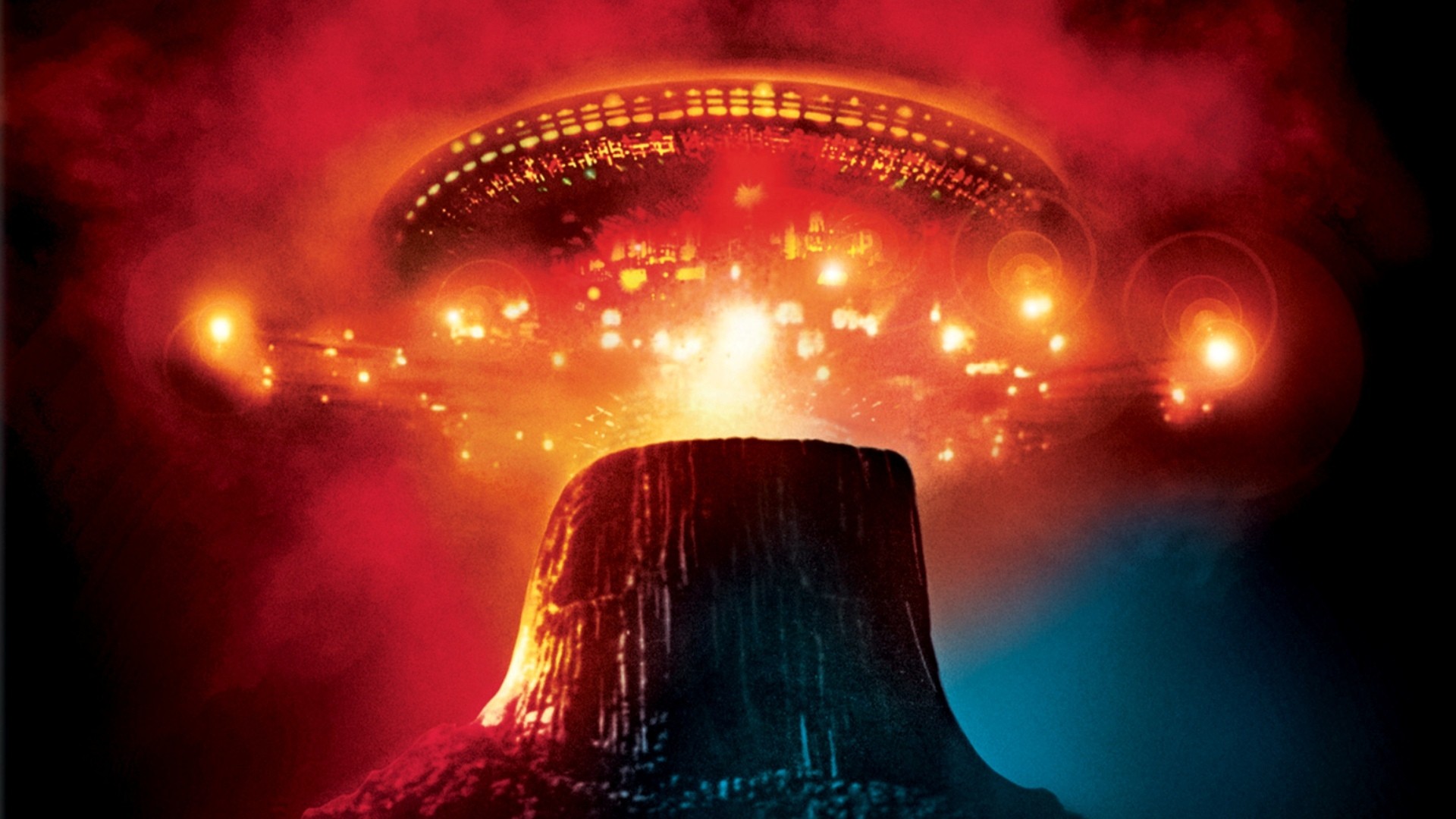 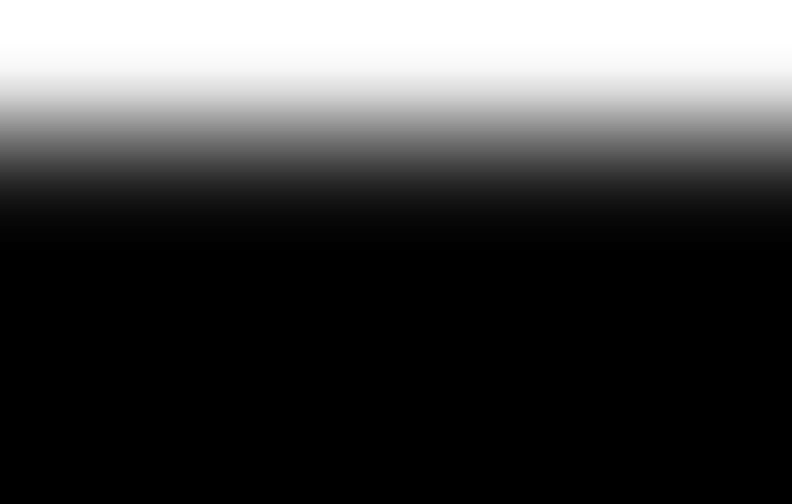 Close Encountersof the Digital Kind:
Designing Effective Online Tutorials
SUSAN [GARDNER] ARCHAMBAULT
LOYOLA MARYMOUNT UNIVERSITY | 2013 IFLA  PRE-CONFERENCE
Research Questions
How do you transform traditional face-to-face library instruction to the digital environment?
What are the “best practices” in the design of information literacy tutorials?
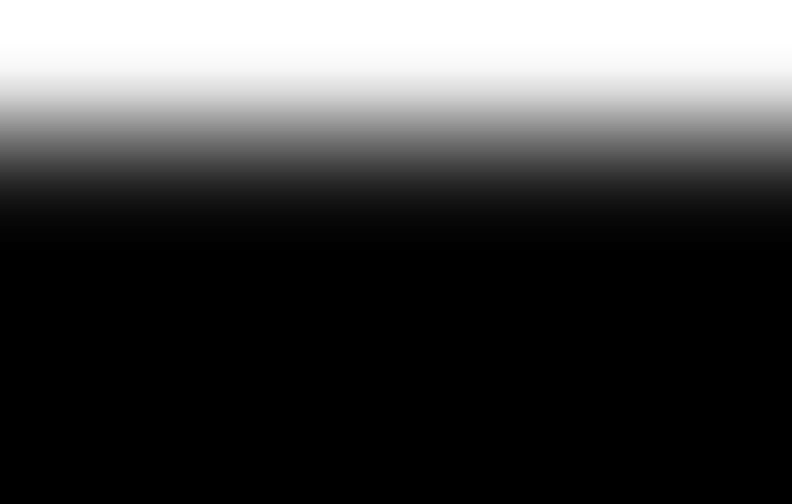 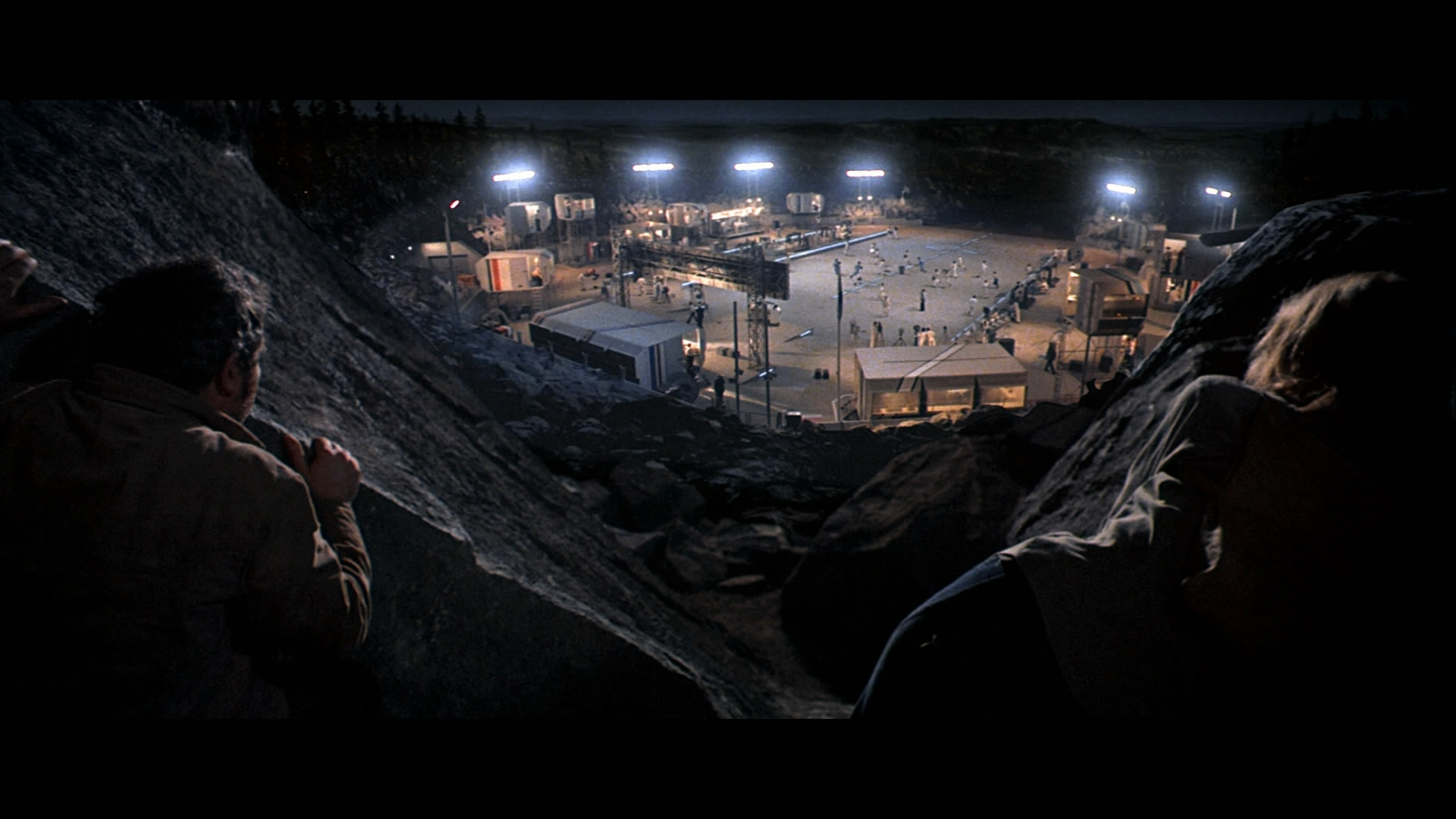 2
Methodology
Multidisciplinary review of the literature (library science, instructional design, web design and development, human computer interaction fields)
Content analysis of “basic research” online tutorials from last 10 years within PRIMO database
3
ResultsPART 1
4
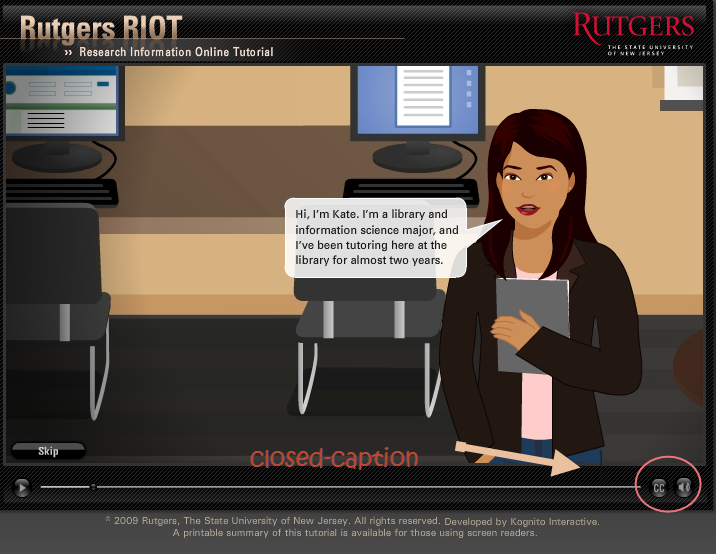 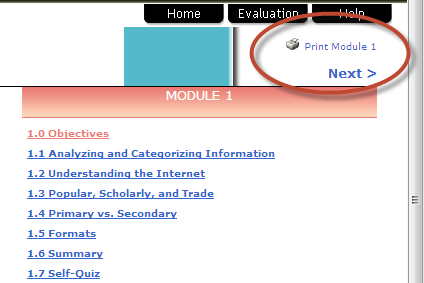 User Control
Users of a tutorial should have some control over how they use it based on their own needs and learning style.
Multiple content formats 
Show user progress
Call-outs for additional information
Visible way to get help
5
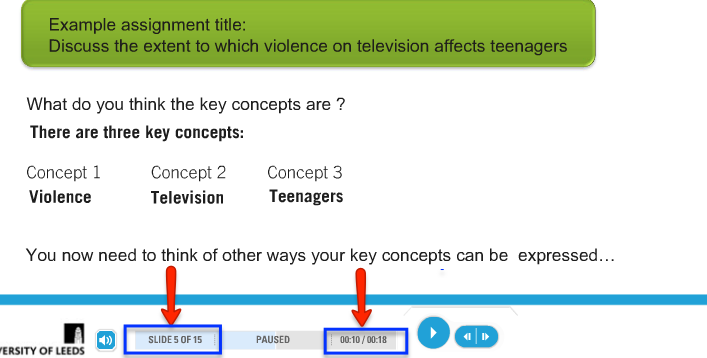 User Control
Users of a tutorial should have some control over how they use it based on their own needs and learning style.
Multiple content formats 
Show user progress
Call-outs for additional information
Visible way to get help
6
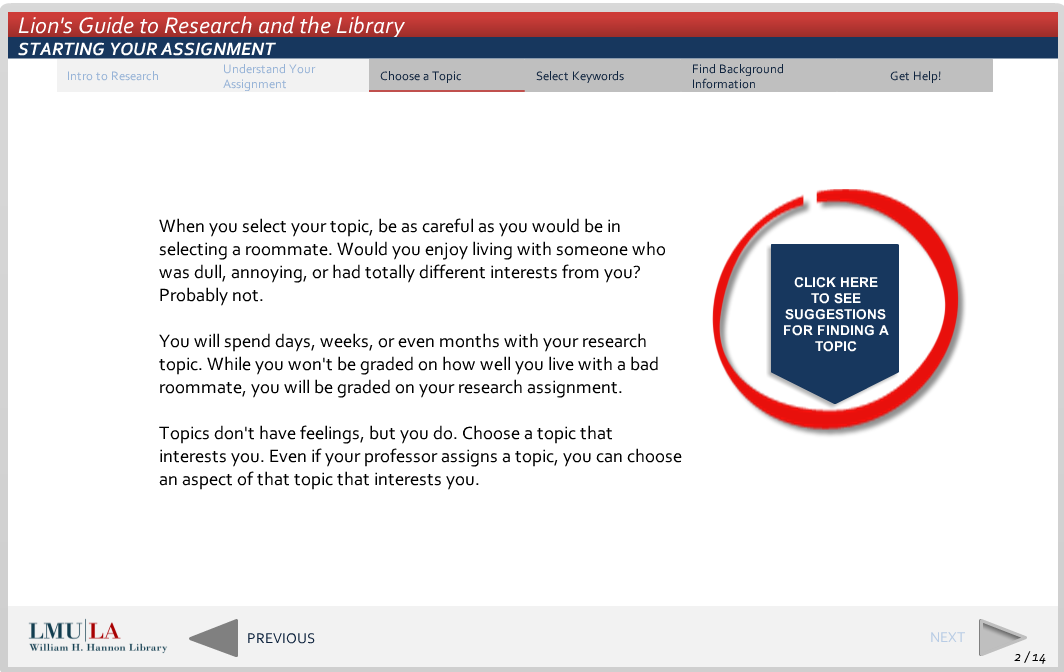 User Control
Users of a tutorial should have some control over how they use it based on their own needs and learning style.
Multiple content formats 
Show user progress
Call-outs for additional information
Visible way to get help
7
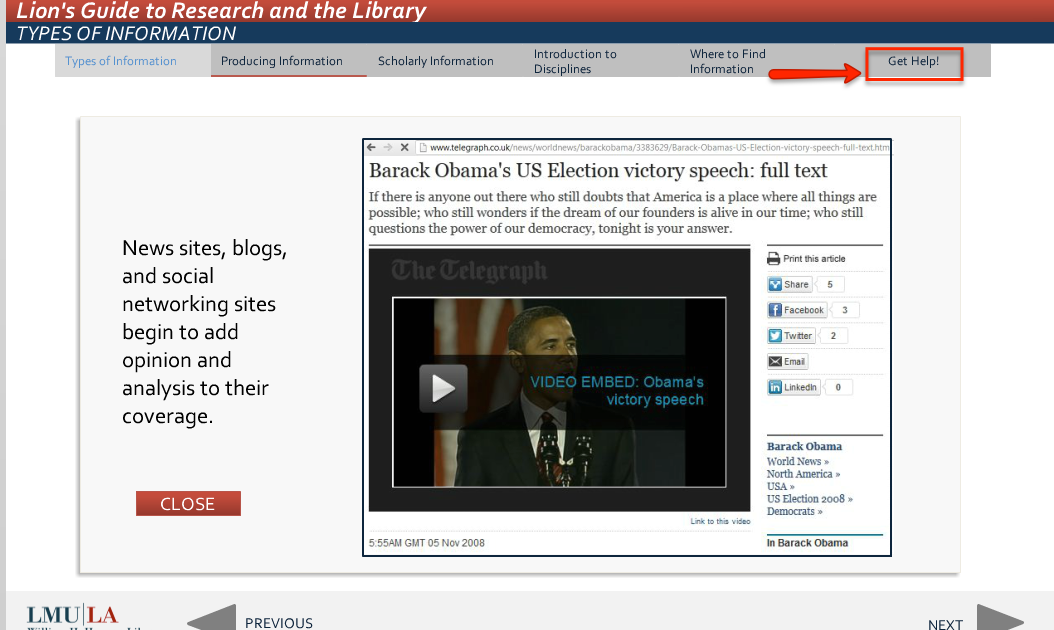 User Control
Users of a tutorial should have some control over how they use it based on their own needs and learning style.
Multiple content formats 
Show user progress
Call-outs for additional information
Visible way to get help
8
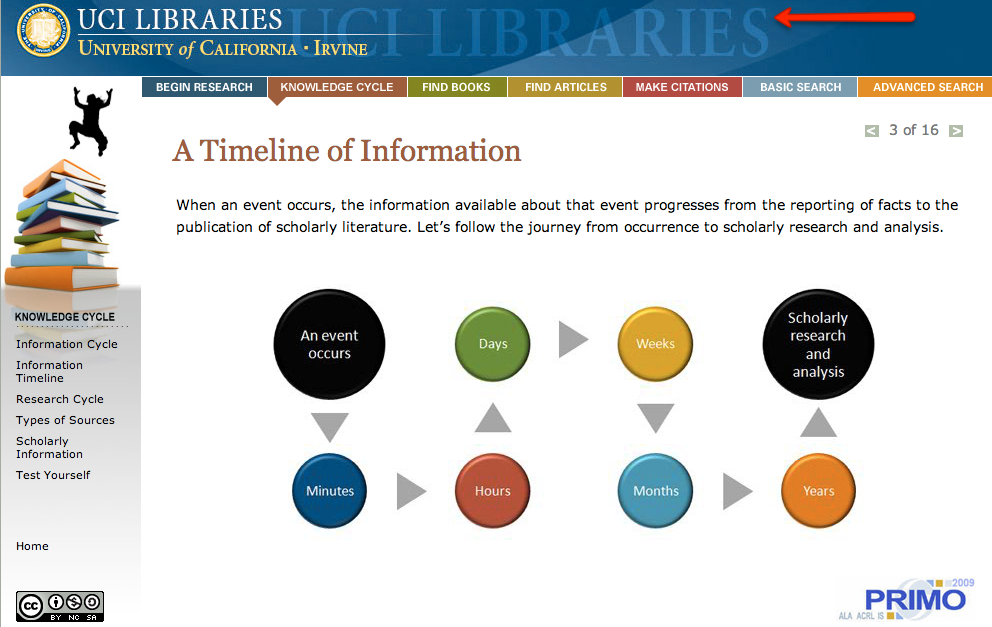 Visual Clarity
The design of the tutorial should be minimal, clear, and visually consistent throughout. This enables the learner to focus on learning the content.
Use library or institutional branding
Apply consistent and limited color
Create consistent template
Use graphics to facilitate learning
Use visual cues to draw attention to content
Use descriptive links (not URLs)
9
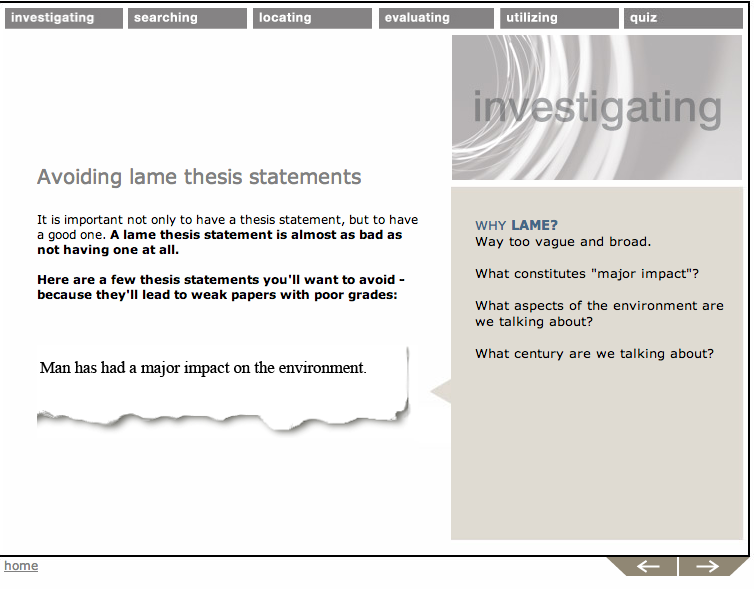 Visual Clarity
The design of the tutorial should be minimal, clear, and visually consistent throughout. This enables the learner to focus on learning the content.
Use library or institutional branding
Apply consistent and limited color
Create consistent template
Use graphics to facilitate learning
Use visual cues to draw attention to content
Use descriptive links (not URLs)
10
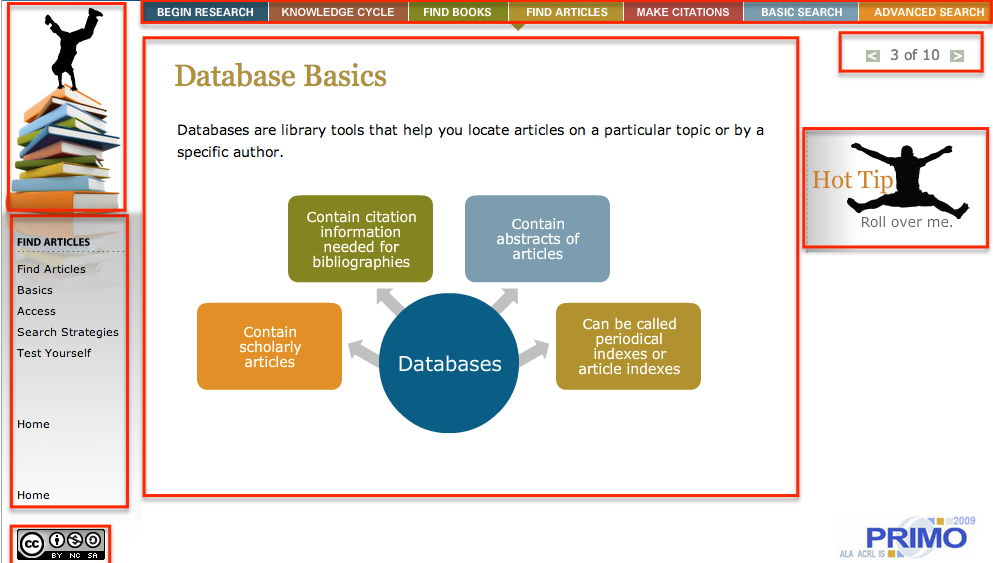 Visual Clarity
The design of the tutorial should be minimal, clear, and visually consistent throughout. This enables the learner to focus on learning the content.
Use library or institutional branding
Apply consistent and limited color
Create consistent template
Use graphics to facilitate learning
Use visual cues to draw attention to content
Use descriptive links (not URLs)
11
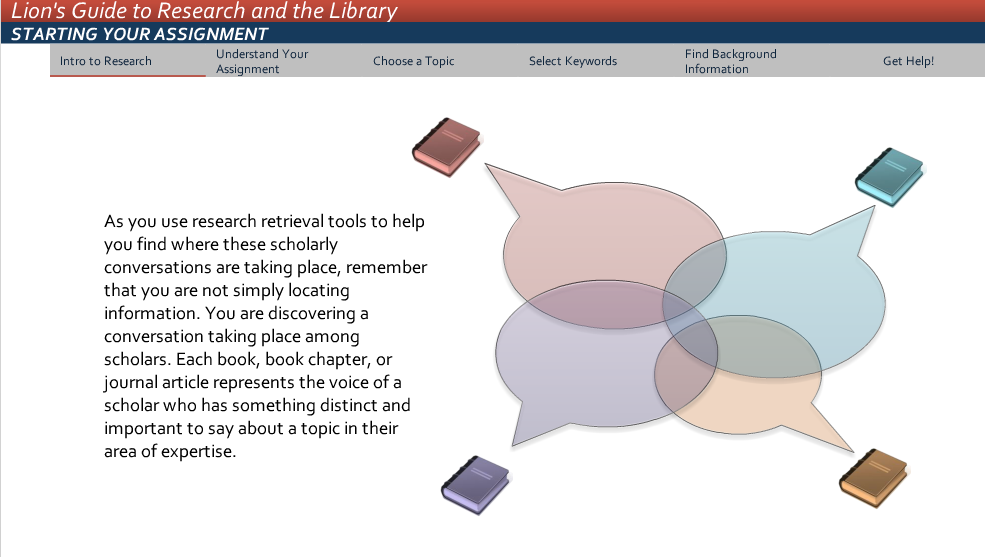 Visual Clarity
The design of the tutorial should be minimal, clear, and visually consistent throughout. This enables the learner to focus on learning the content.
Use library or institutional branding
Apply consistent and limited color
Create consistent template
Use graphics to facilitate learning
Use visual cues to draw attention to content
Use descriptive links (not URLs)
12
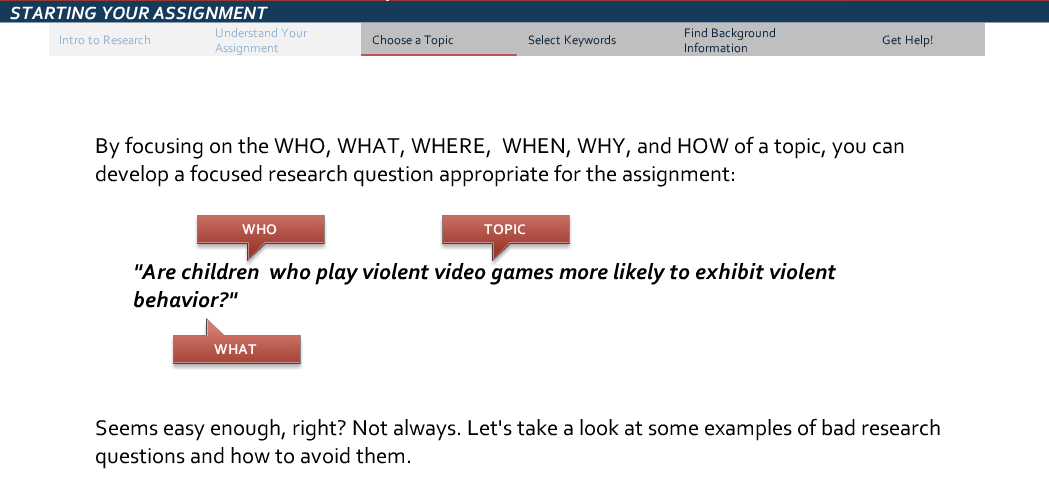 Visual Clarity
The design of the tutorial should be minimal, clear, and visually consistent throughout. This enables the learner to focus on learning the content.
Use library or institutional branding
Apply consistent and limited color
Create consistent template
Use graphics to facilitate learning
Use visual cues to draw attention to content
Use descriptive links (not URLs)
13
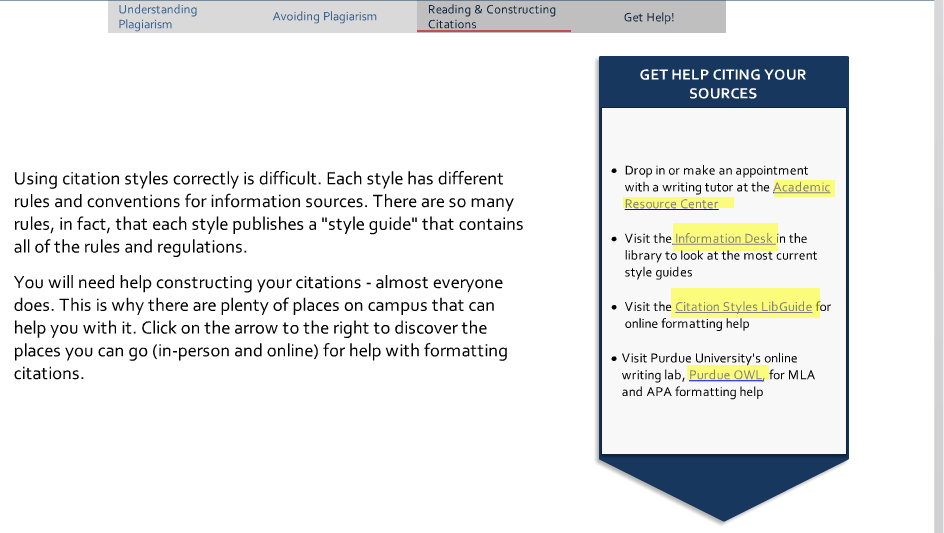 Visual Clarity
The design of the tutorial should be minimal, clear, and visually consistent throughout. This enables the learner to focus on learning the content.
Use library or institutional branding
Apply consistent and limited color
Create consistent template
Use graphics to facilitate learning
Use visual cues to draw attention to content
Use descriptive links (not URLs)
14
Information Clarity
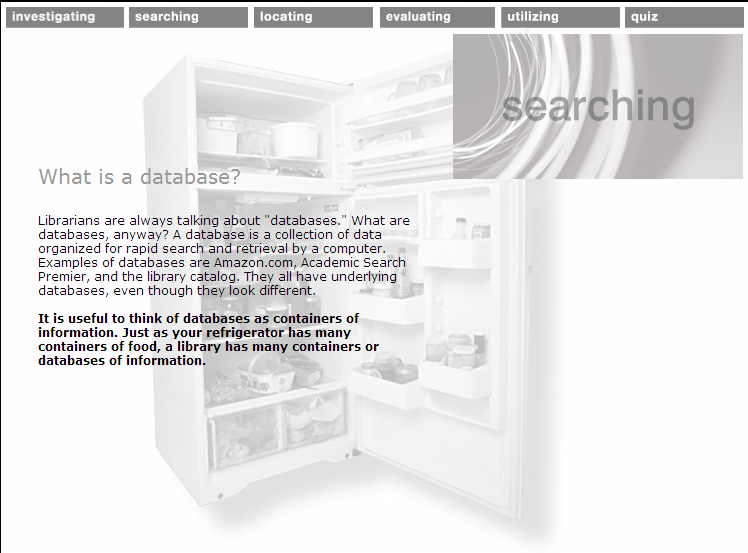 Users of the tutorial should be presented with clear and concise information throughout the tutorial. 

Present only 1 idea per screen
Use bullet points and visuals
Summarize and review key points at the end
Keep videos short
15
Information Clarity
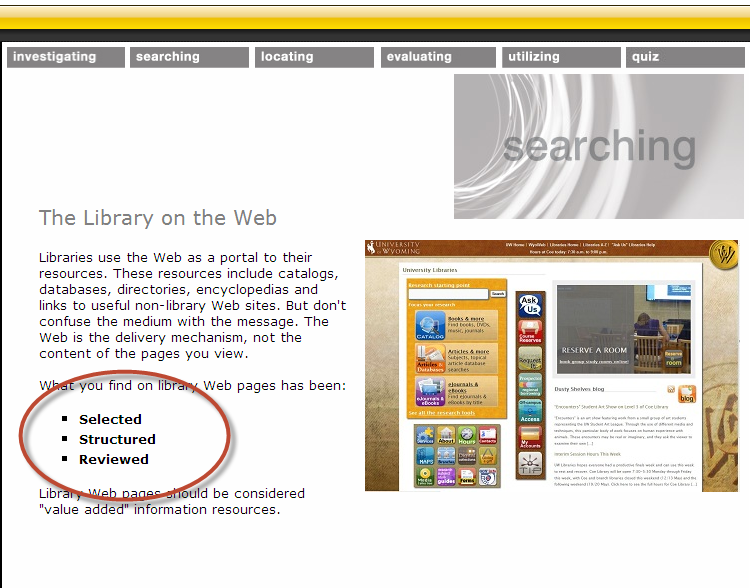 Users of the tutorial should be presented with clear and concise information throughout the tutorial. 

Present only 1 idea per screen
Use bullet points and visuals
Summarize and review key points at the end
Keep videos short
16
Information Clarity
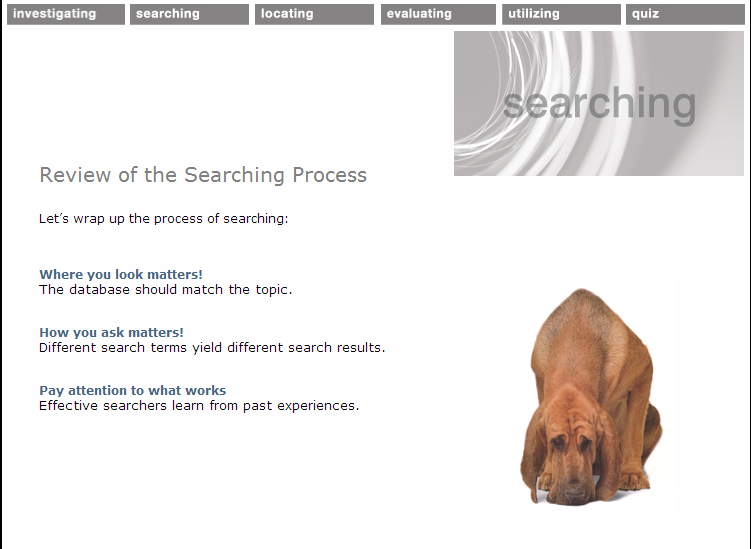 Users of the tutorial should be presented with clear and concise information throughout the tutorial. 

Present only 1 idea per screen
Use bullet points and visuals
Summarize and review key points at the end
Keep videos short
17
Information Clarity
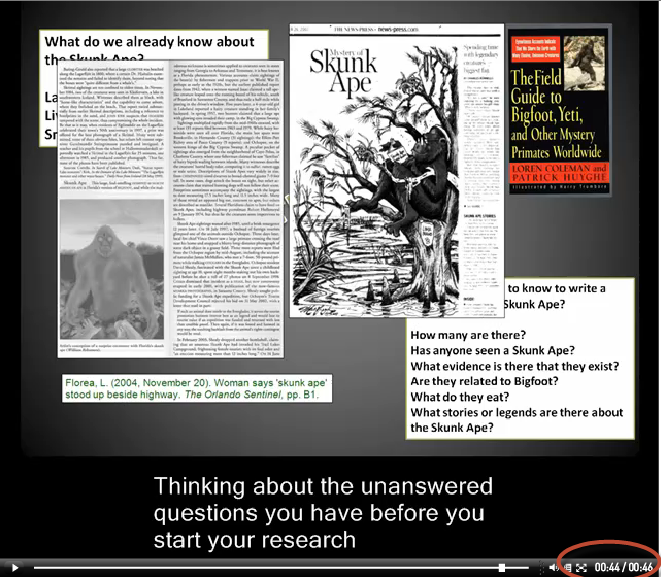 Users of the tutorial should be presented with clear and concise information throughout the tutorial. 

Present only 1 idea per screen
Use bullet points and visuals
Summarize and review key points at the end
Keep videos short
18
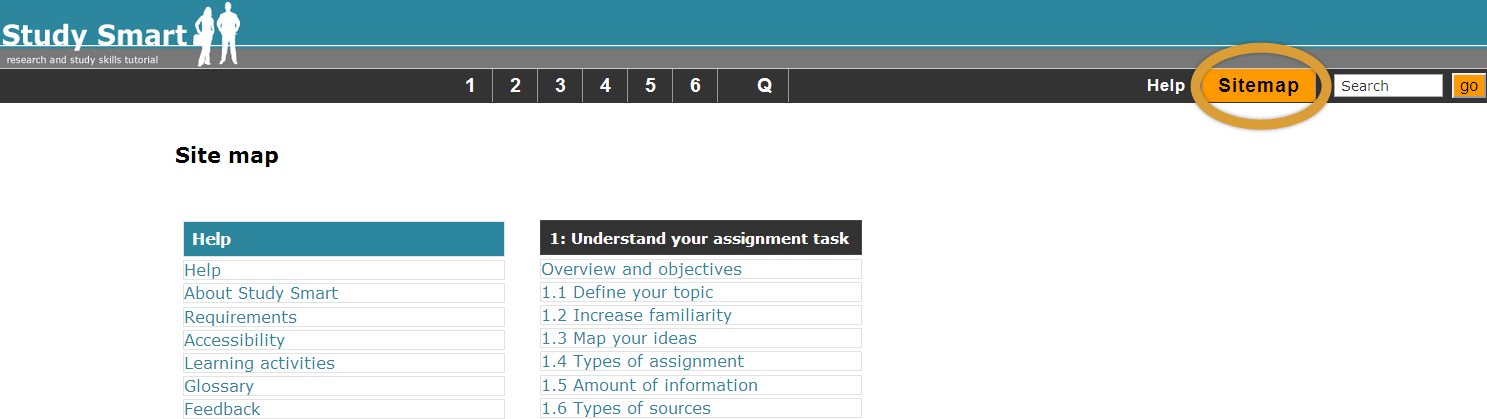 Clear Navigation
Consistent, clear, and highly visible navigation is essential. Users should be able to move through the tutorial both linearly and non-linearly.
Create an outline 
Use consistent and visible navigation
Use meaningful headings
Separate navigational elements from content
19
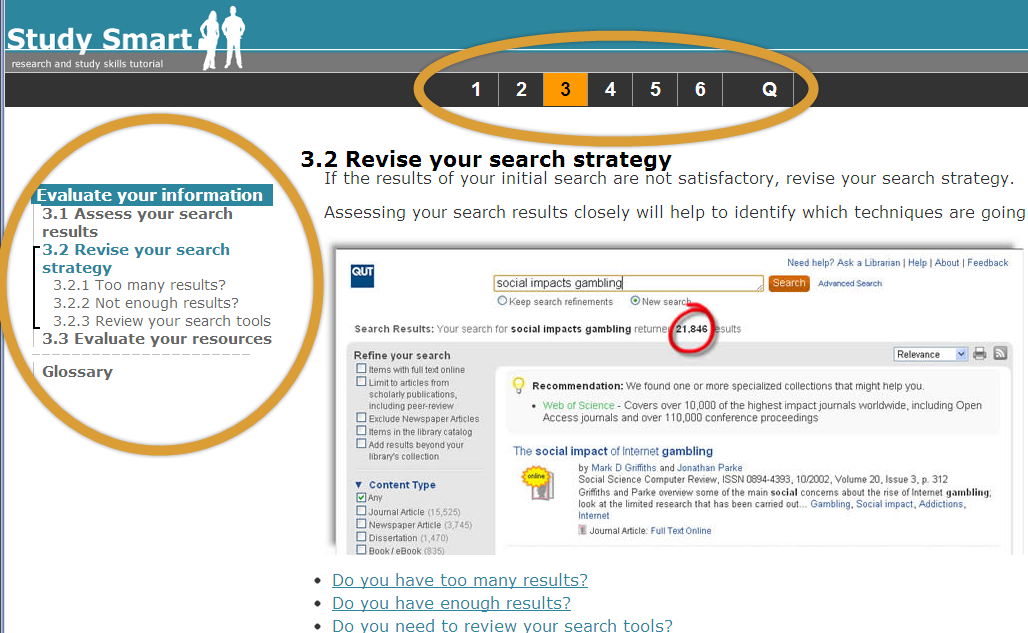 Clear Navigation
Consistent, clear, and highly visible navigation is essential. Users should be able to move through the tutorial both linearly and non-linearly.
Create an outline 
Use consistent and visible navigation
Use meaningful headings
Separate navigational elements from content
20
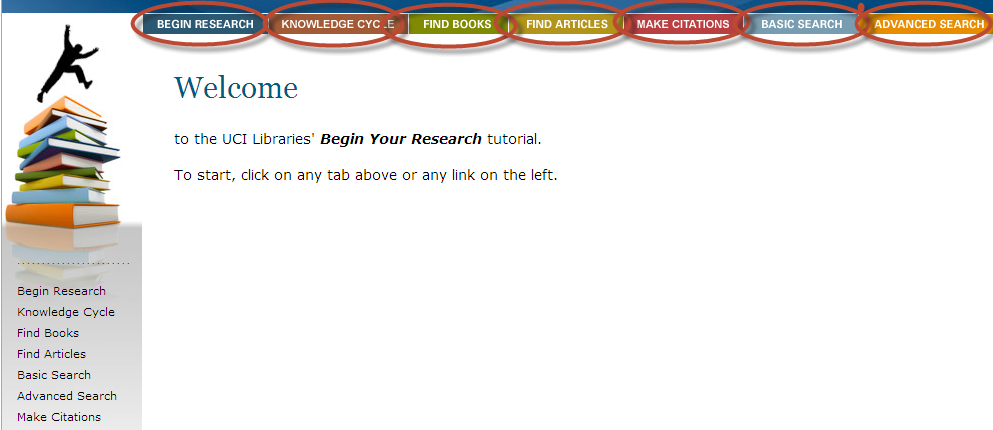 Clear Navigation
Consistent, clear, and highly visible navigation is essential. Users should be able to move through the tutorial both linearly and non-linearly.
Create an outline 
Use consistent and visible navigation
Use meaningful headings
Separate navigational elements from content
21
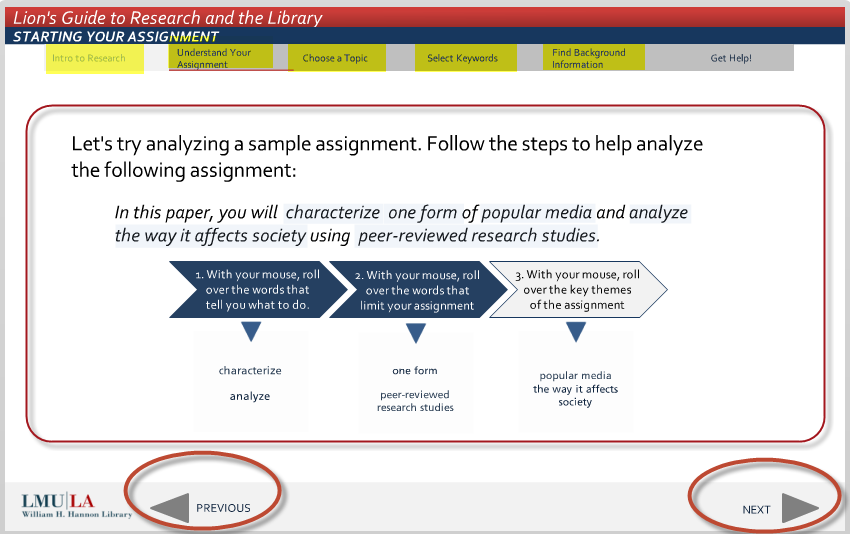 Clear Navigation
Consistent, clear, and highly visible navigation is essential. Users should be able to move through the tutorial both linearly and non-linearly.
Create an outline 
Use consistent and visible navigation
Use meaningful headings
Separate navigational elements from content
22
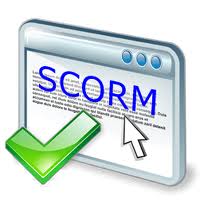 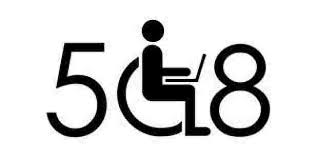 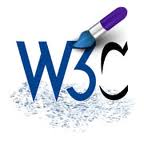 Accessibility
The tutorial should be accessible to all potential users. Strive for both front-end and back-end accessibility.
Adhere to ADA guidelines 
Quiz software should be SCORM-compliant
Include alt tags for images
Provide captions for videos and transcripts
23
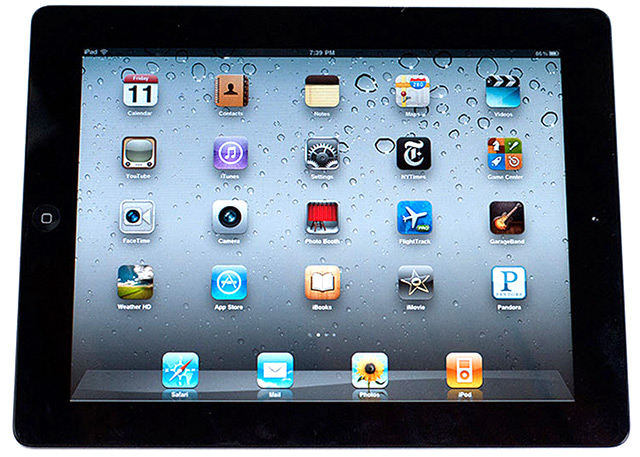 Technical Considerations
The tutorial should function properly in as many technological environments as possible.
Make sure plugins are free
Conform to web video compression guidelines
Locate and maintain enough server space
Test on multiple browsers and devices
Watch file types
24
ResultsPART 2
25
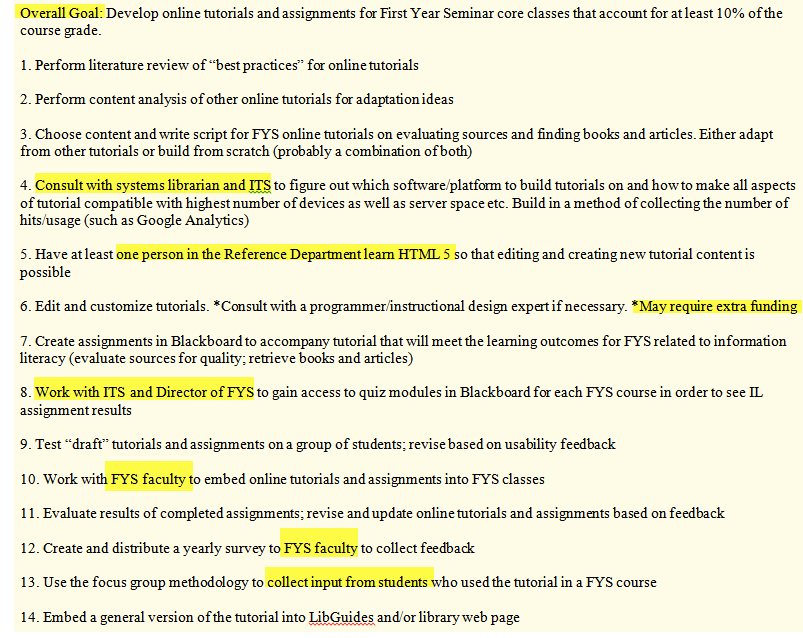 Planning
Advance planning is essential when developing online tutorials. Tutorials are difficult to overhaul once they are finished.
Identify all stakeholders early on
Create a team/committee
Verify funding sources
Verify the selected  technology
Develop learning outcomes
Use storyboards for organization and outlining
26
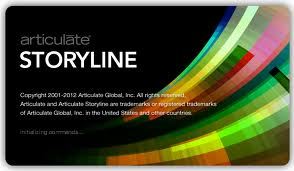 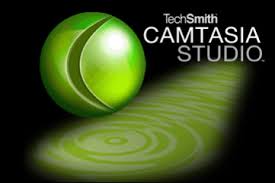 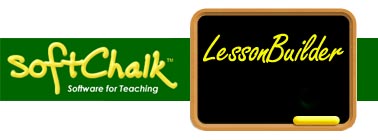 Planning
Advance planning is essential when developing online tutorials. Tutorials are difficult to overhaul once they are finished.
Identify all stakeholders early on
Create a team/committee
Verify funding sources
Verify the selected  technology
Develop learning outcomes
Use storyboards for organization and outlining
27
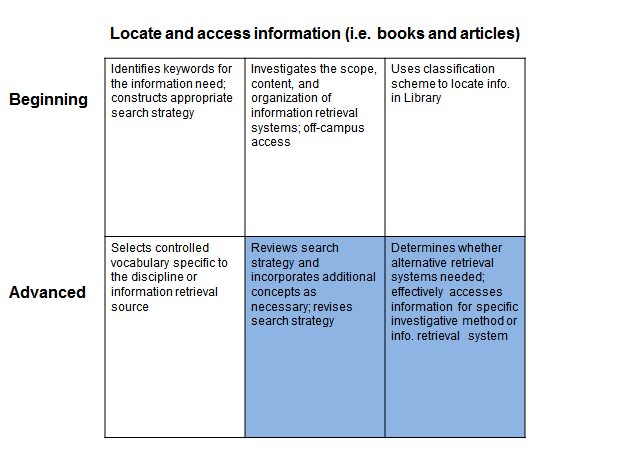 Planning
Advance planning is essential when developing online tutorials. Tutorials are difficult to overhaul once they are finished.
Identify all stakeholders early on
Create a team/committee
Verify funding sources
Verify the selected  technology
Develop learning outcomes
Use storyboards for organization and outlining
28
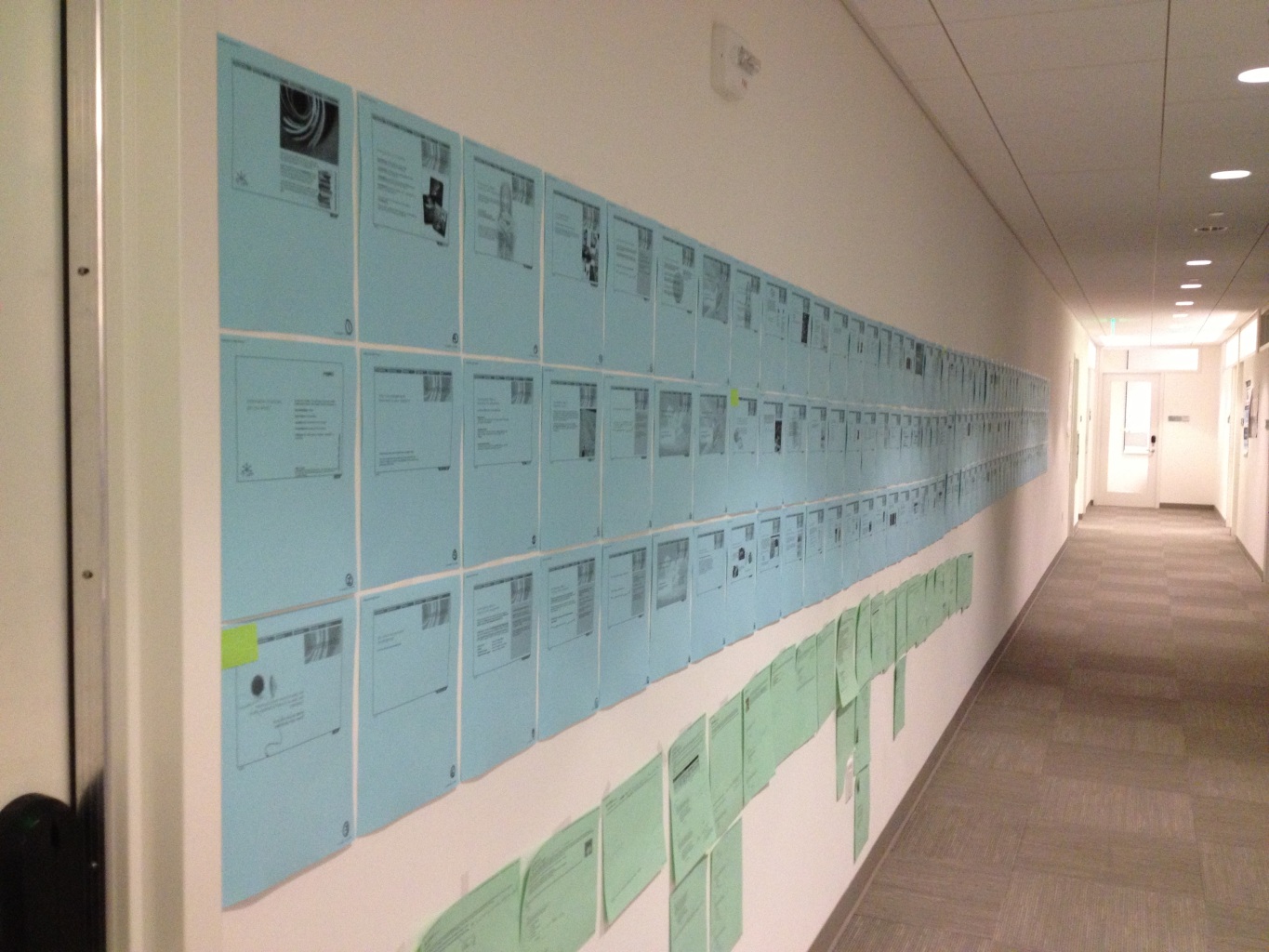 Planning
Advance planning is essential when developing online tutorials. Tutorials are difficult to overhaul once they are finished.
Identify all stakeholders early on
Create a team/committee
Verify funding sources
Verify the selected  technology
Develop learning outcomes
Use storyboards for organization and outlining
29
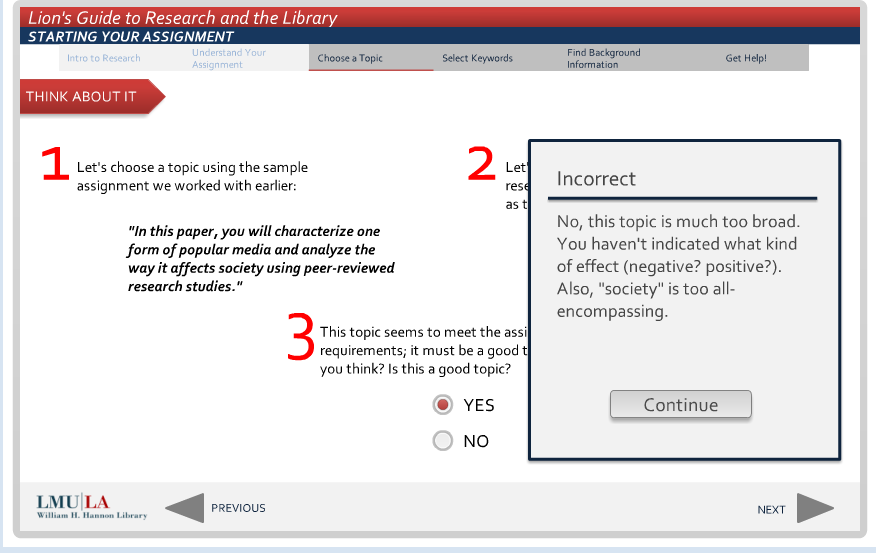 Embedding Communication
Embed multiple forms of communication within the tutorial. This can range from getting help, to providing feedback on the tutorial, to commenting publicly.
Provide feedback for learning
Embed help within tutorial
Solicit usability feedback
Let users leave tips
30
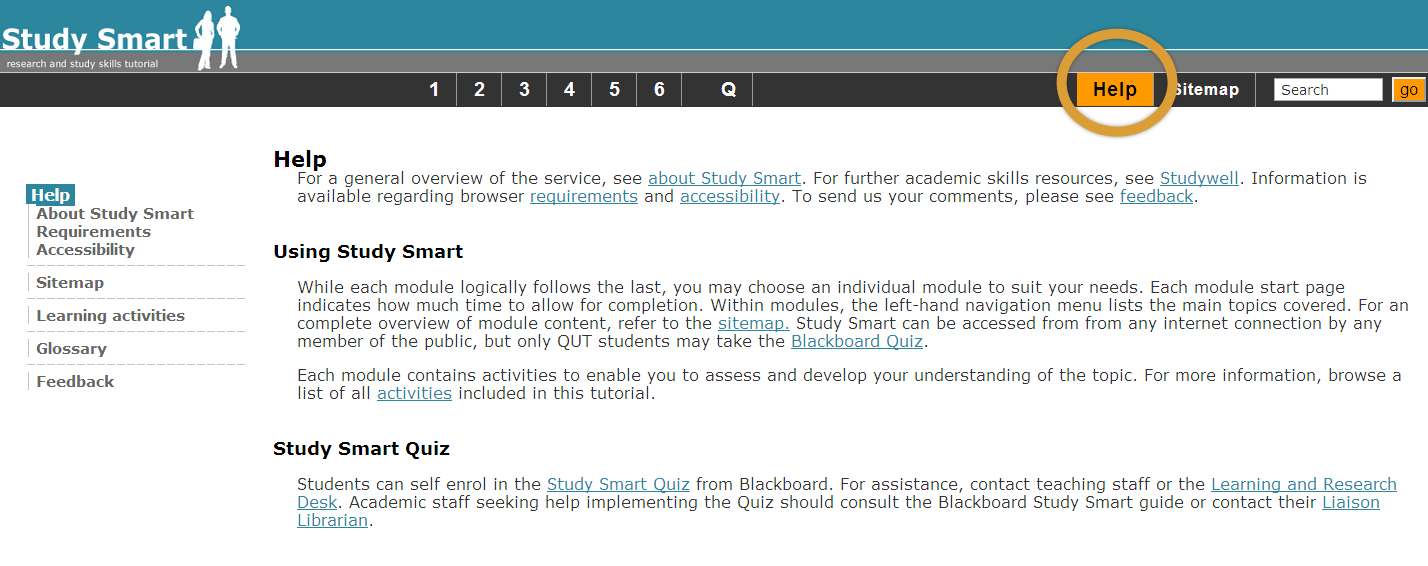 Embedding Communication
Embed multiple forms of communication within the tutorial. This can range from getting help, to providing feedback on the tutorial, to commenting publicly.
Provide  feedback for learning
Embed help within tutorial
Solicit usability feedback
Let users leave tips
31
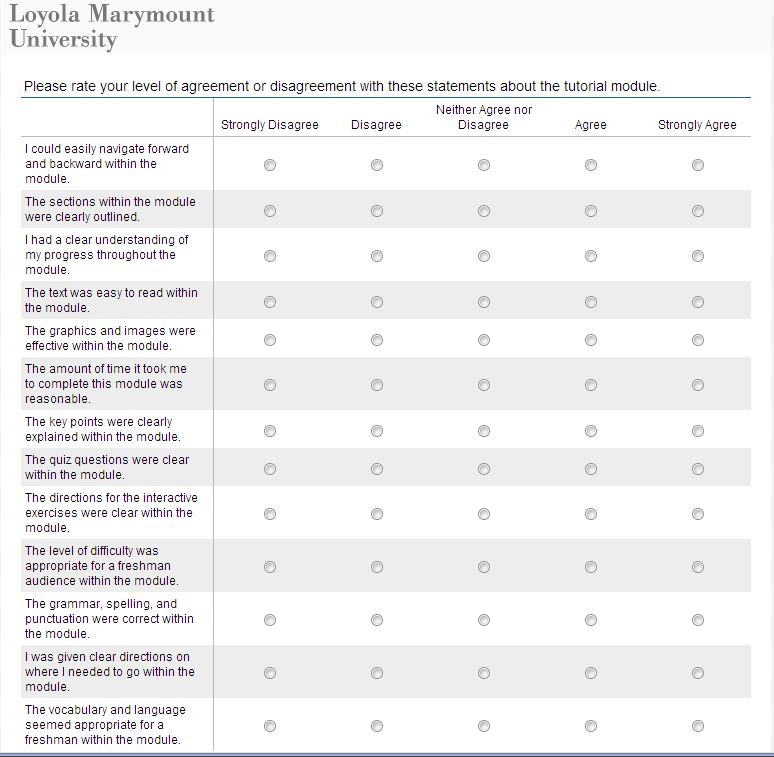 Embedding Communication
Embed multiple forms of communication within the tutorial. This can range from getting help, to providing feedback on the tutorial, to commenting publicly.
Provide  feedback for learning
Embed help within tutorial
Solicit usability feedback
Let users leave tips
32
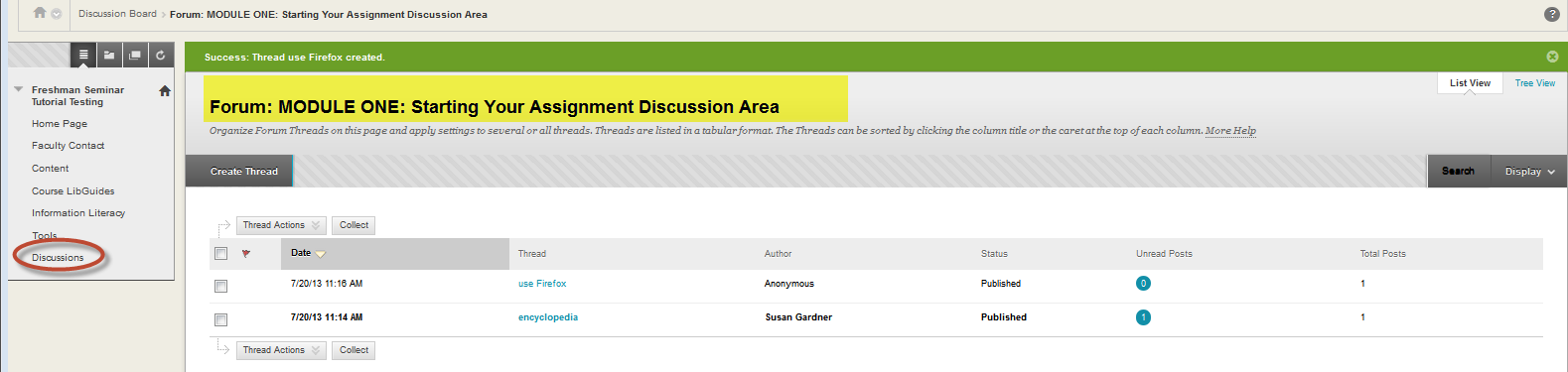 Embedding Communication
Embed multiple forms of communication within the tutorial. This can range from getting help, to providing feedback on the tutorial, to commenting publicly.
Provide  feedback for learning
Embed help within tutorial
Solicit usability feedback
Let users leave tips
33
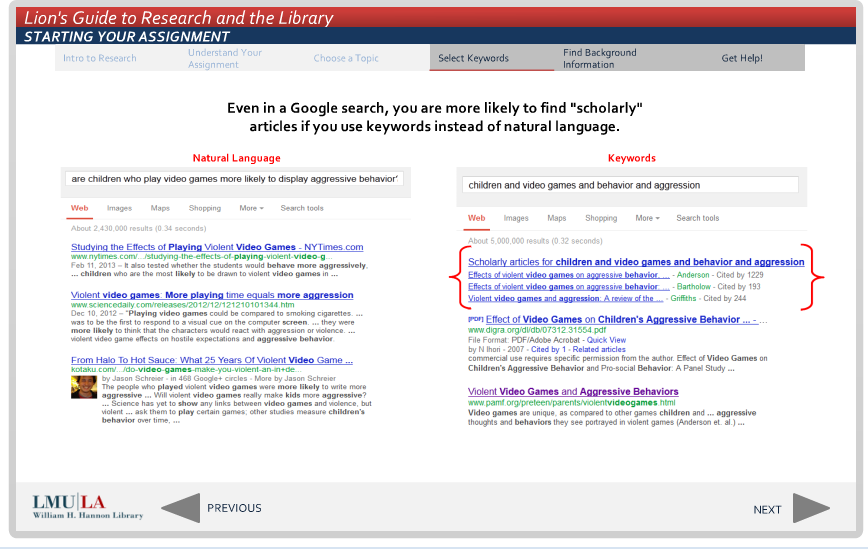 Instruction
The basic principles of good library instruction in F-2-F environments are transferrable to online tutorials.
Teach concepts, not mechanics
Offer multiple examples in different contexts
User metaphors and analogies
Promote critical thinking
Personalize the experience
34
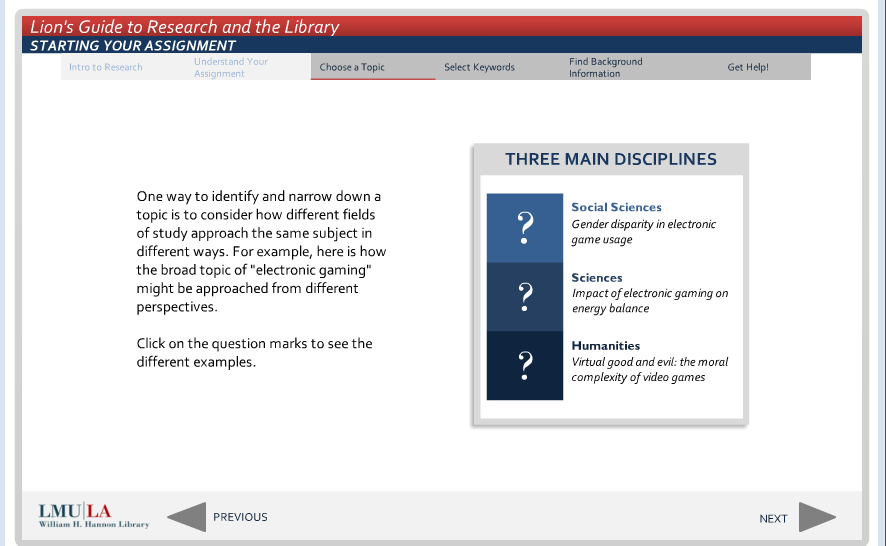 Instruction
The basic principles of good library instruction in F-2-F environments are transferrable to online tutorials.
Teach concepts, not mechanics
Offer multiple examples in different contexts
User metaphors and analogies
Promote critical thinking
Personalize the experience
35
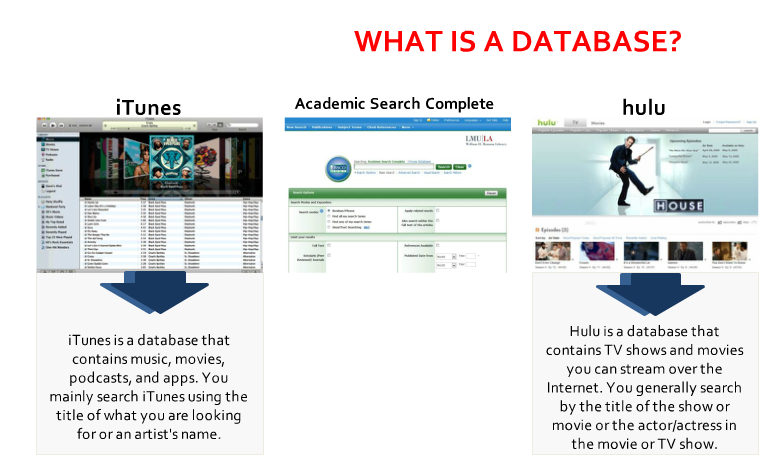 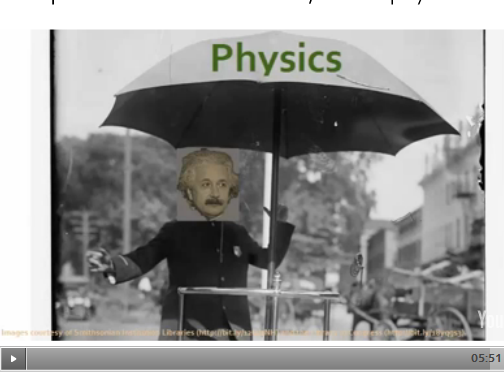 Instruction
The basic principles of good library instruction in F-2-F environments are transferrable to online tutorials.
Teach concepts, not mechanics
Offer multiple examples in differentcontexts
User metaphors and analogies
Promote critical thinking
Personalize the experience
36
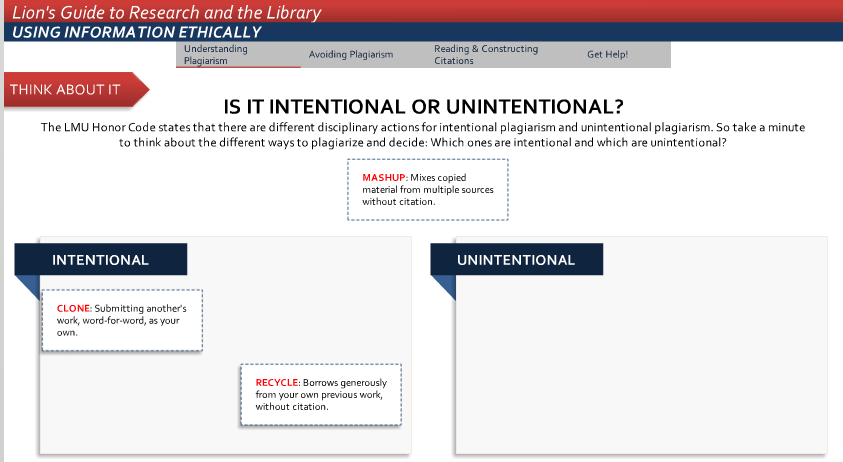 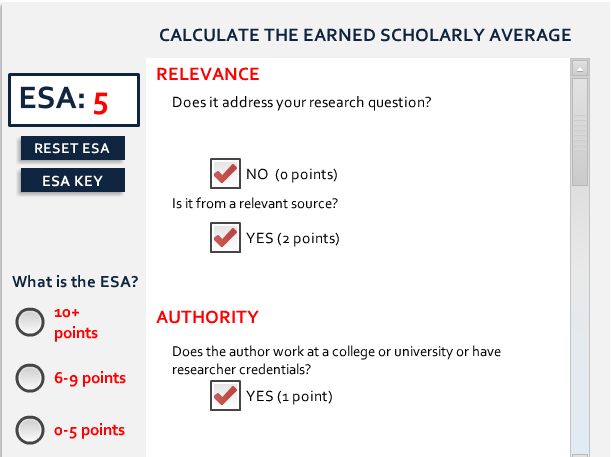 Instruction
The basic principles of good library instruction in F-2-F environments are transferrable to online tutorials.
Teach concepts, not mechanics
Offer multiple examples in different contexts
User metaphors and analogies
Promote critical thinking
Personalize the experience
37
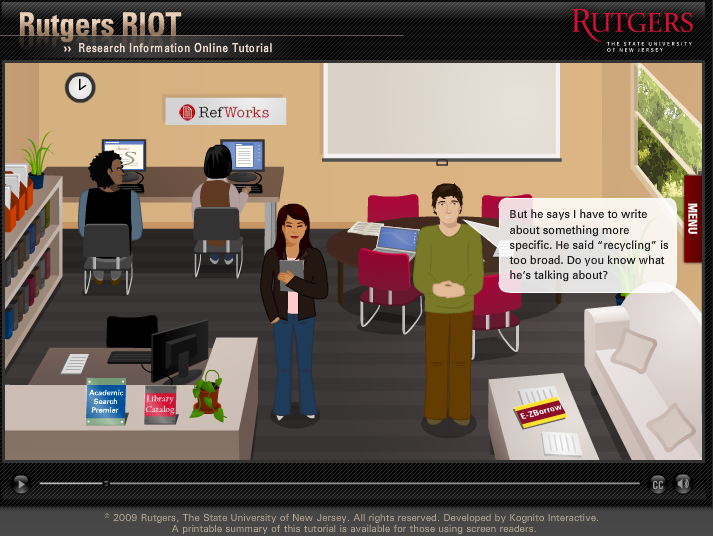 Instruction
The basic principles of good library instruction in F-2-F environments are transferrable to online tutorials.
Teach concepts, not mechanics
Offer multiple examples in different contexts
User metaphors and analogies
Promote critical thinking
Personalize the experience
38
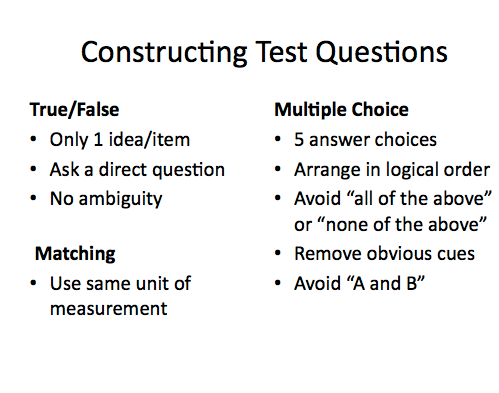 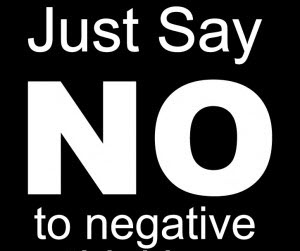 Assessment
When including tests in an online tutorial, it is important to follow best practices for construction of test questions in order to have the greatest impact on learning.
True/False question rules
Multiple choice question rules
Matching item rules
Avoid using negatives
39
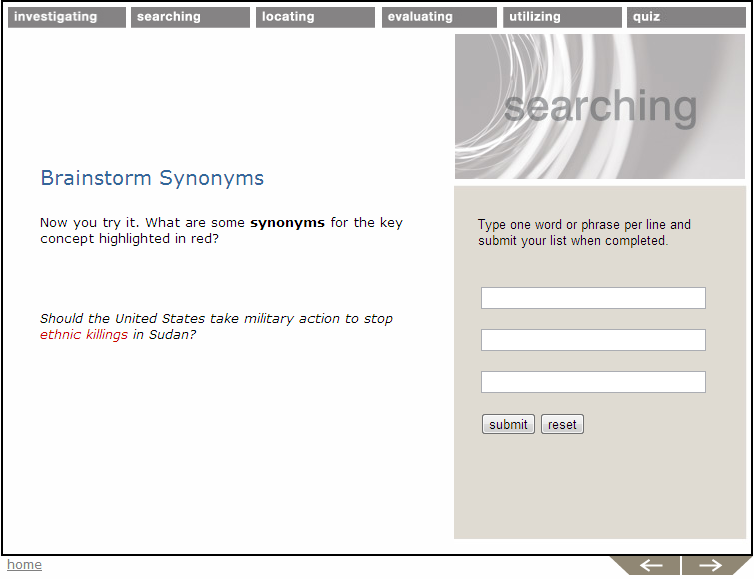 Active Learning
Tutorials should include interactive exercises such as simulations or quizzes.
Free text or fill-in-the-blank
Mouse-over or “click on”
Drag and drop
Hot spots
Simulation/Guided search
Multiple choice or True/False
Short videos or screen captures
40
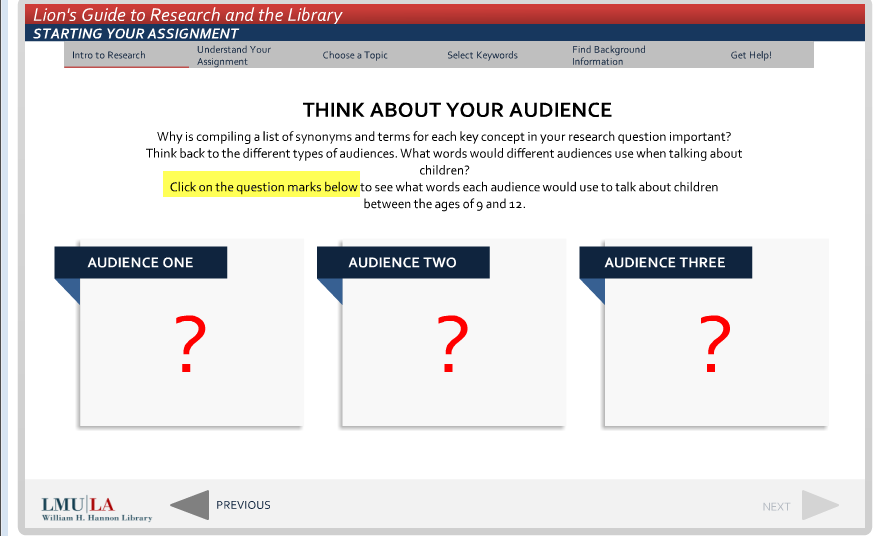 Active Learning
Tutorials should include interactive exercises such as simulations or quizzes.
Free text or fill-in-the-blank
Mouse-over or “click on”
Drag and drop
Hot spots
Simulation/Guided search
Multiple choice or True/False
Short videos or screen captures
41
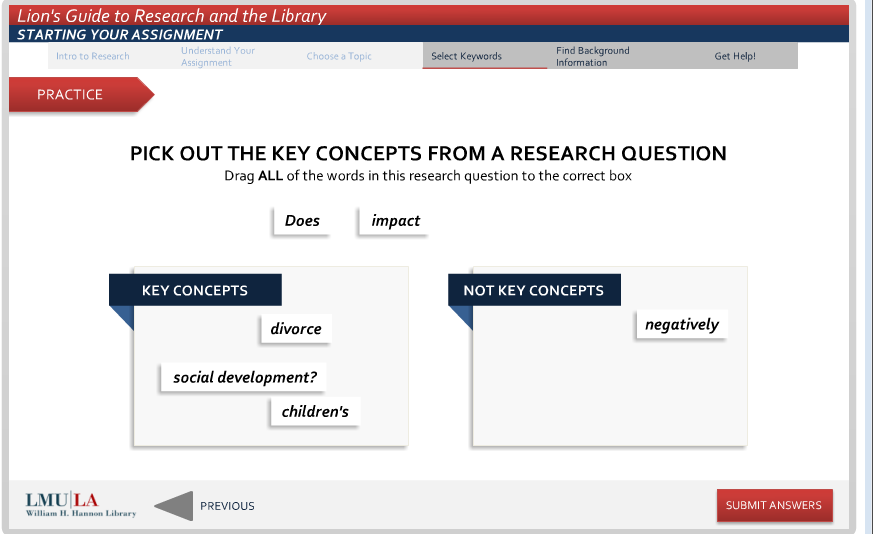 Active Learning
Tutorials should include interactive exercises such as simulations or quizzes.
Free text or fill-in-the-blank
Mouse-over or “click on”
Drag and drop
Hot spots
Simulation/Guided search
Multiple choice or True/False
Short videos or screen captures
42
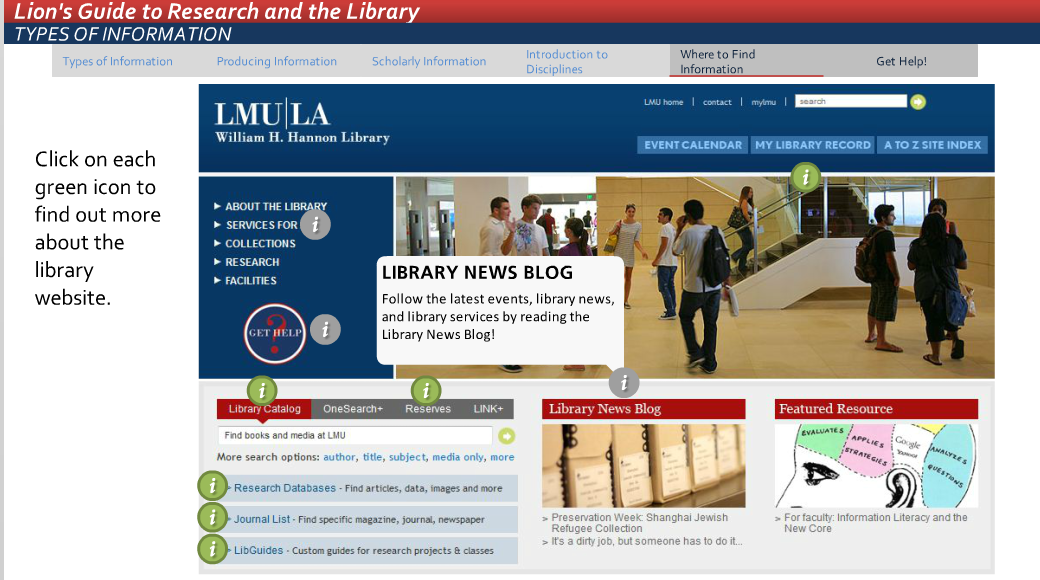 Active Learning
Tutorials should include interactive exercises such as simulations or quizzes.
Free text or fill-in-the-blank
Mouse-over or “click on”
Drag and drop
Hot spots
Simulation/Guided search
Multiple choice or True/False
Short videos or screen captures
43
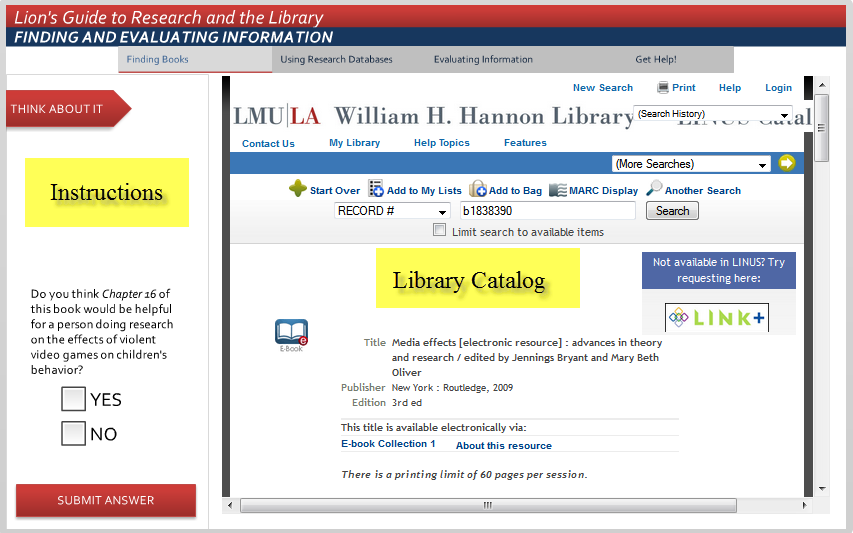 Active Learning
Tutorials should include interactive exercises such as simulations or quizzes.
Free text or fill-in-the-blank
Mouse-over or “click on”
Drag and drop
Hot spots
Simulation/Guided search
Multiple choice or True/False
Short videos or screen captures
44
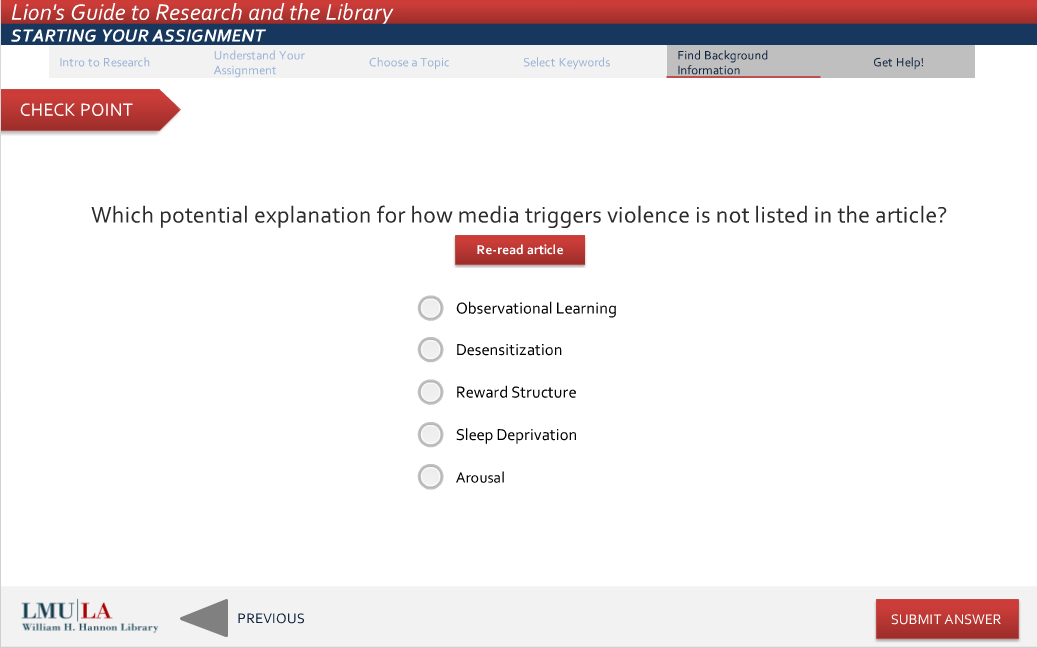 Active Learning
Tutorials should include interactive exercises such as simulations or quizzes.
Free text or fill-in-the-blank
Mouse-over or “click on”
Drag and drop
Hot spots
Simulation/Guided search
Multiple choice or True/False
Short videos or screen captures
45
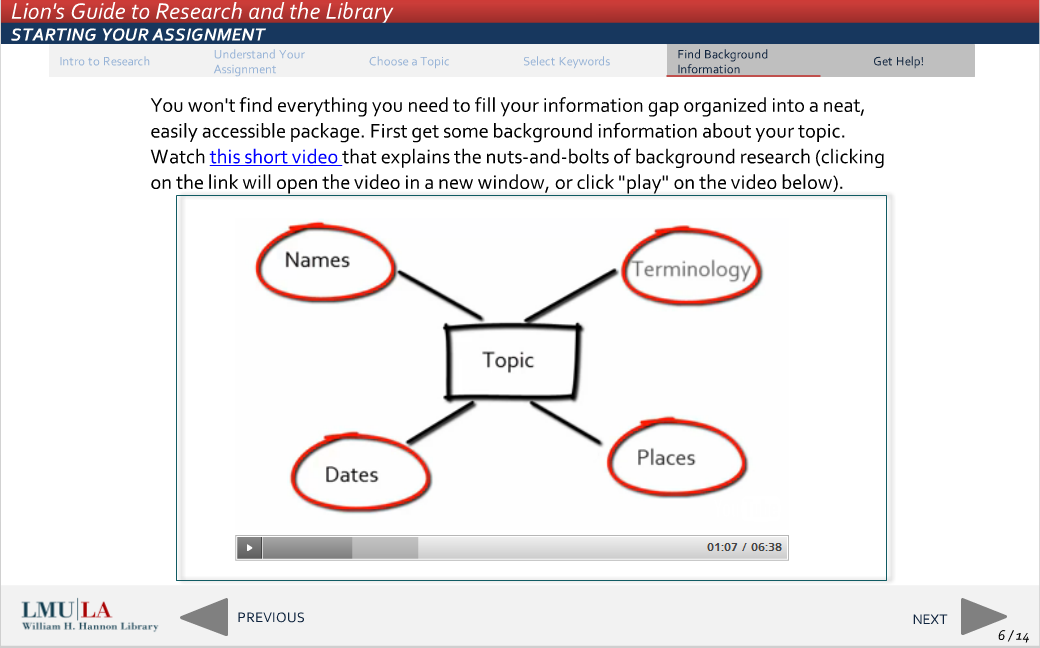 Active Learning
Tutorials should include interactive exercises such as simulations or quizzes.
Free text or fill-in-the-blank
Mouse-over or “click on”
Drag and drop
Hot spots
Simulation/Guided search
Multiple choice or True/False
Short videos or screen captures
46
Summary: Design Tips for Visual & Technical Elements
TEACHING IN 
AN ONLINE
ENVIRONMENT
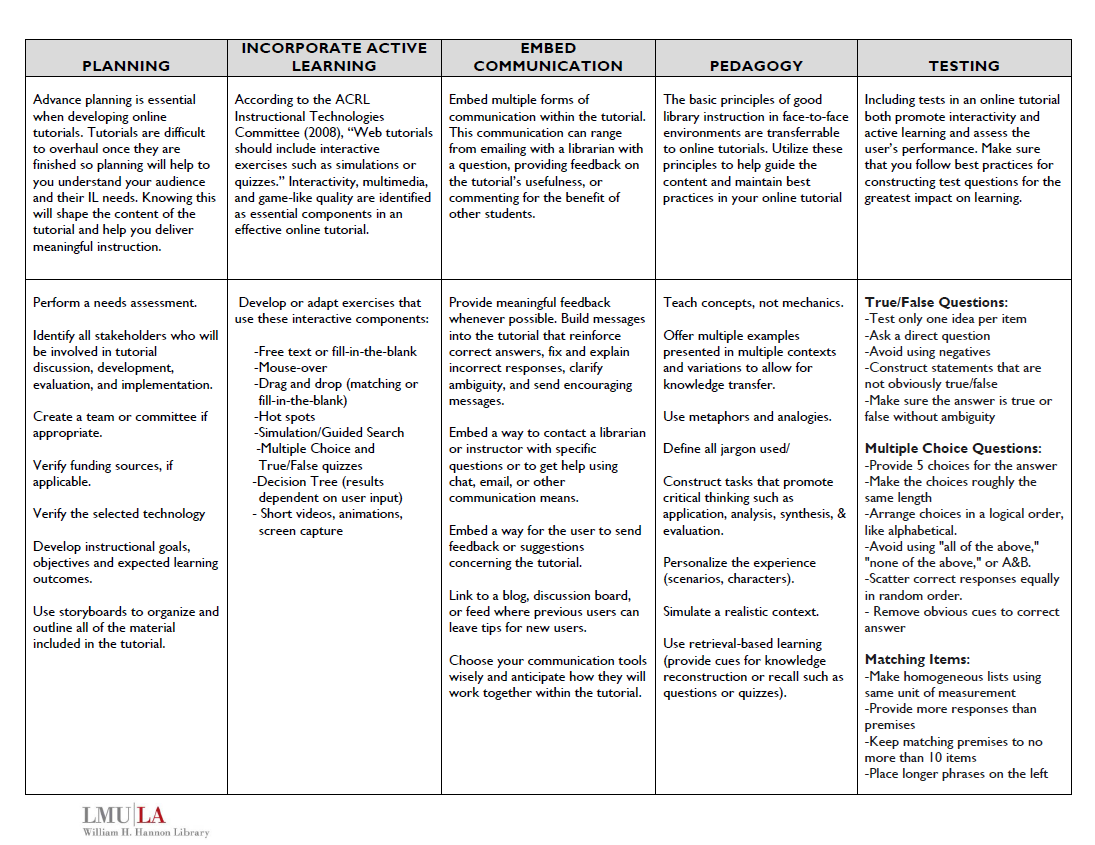 47
Summary: Best Pedagogical Practices in Online Instruction
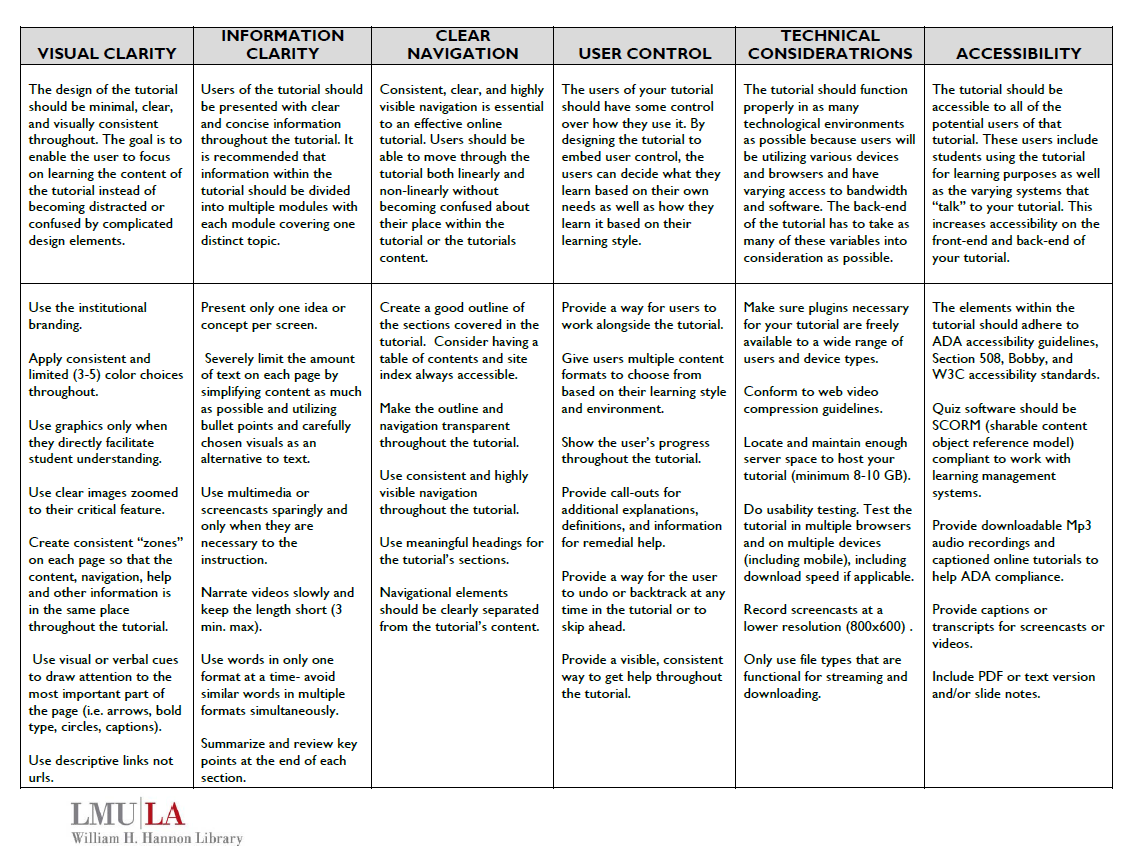 TEACHING IN 
AN ONLINE
ENVIRONMENT
48
Tutorial Credits
Above and Beyond | University of Leeds | Slide 6
Information Literacy tutorial | University of Idaho | Slide 5
Lion’s Guide to Research and the Library | Loyola Marymount University | Slides 7,8,12,13,14,22,30,33,34,35,36,37,41,42,43,44,45,46
RIOT (Research Information Online Tutorial) | Rutgers University | Slides 5,38
49
Tutorial Credits
Study Smart | Queensland University of Technology | Slides 19,20,32
The Information Process | University of California, Irvine | Slides 9,11,21
The Skunk Ape Tutorial | Florida Gulf Coast University | Slide 18
Tutorial of Info Power (TIP) | University of Wyoming | Slides 10,15,16,17,40
50
Bibliography (pt.1)
Appelt, K.M. & Pendell, K.  (2010). Assess and invest: Faculty feedback on library tutorials. College & Research Libraries, 71(3), 245-253.
Blummer, B. A., & Kritskaya, O. (2009). Best practices for creating an online tutorial: A literature review. Journal of Web Librarianship, 3(3), 199-216.  
Bowles-Terry, M., Hensley, M.K., & Hinchliffe, L. (2010). Best practices for online video tutorials: A study of student preferences and understanding. Communications in Information Literacy, 4(1), 17-28. 
Bradley, C., & Romane, L. (2007). Changing the tire instead of reinventing the wheel: Customizing an existing online information literacy tutorial. College & Undergraduate Libraries, 14(4), 73-86.
Breitbach, A.P. (2010). Creating effective multiple choice items. Athletic Therapy Today 18-22.
Conderman, G. & Koroghlanian, C. (2002). Writing test questions like a pro. Intervention in School and Clinic, 38(2), 83-87.
51
Bibliography (pt.2)
Dewald,N.H.(1999) Transporting good library instruction practices into the web environment: An analysis of online tutorials. The Journal of Academic Librarianship, 25(1), 26-31. 
Ganster, L. A., & Walsh, T. R. (2008). Enhancing library instruction to undergraduates: Incorporating online tutorials into the curriculum. College & Undergraduate Libraries, 15(3), 314-333.
Karpicke, J.D. (2012). Retrieval-based learning: active retrieval promotes meaningful learning.  Current Directions in Psychological Science, 21(3), 157-163.
Lo, L. S., & Dale, J. M. (2009). Information literacy “learning” via online tutorials: A collaboration between subject specialist and instructional design librarian. Journal of Library & Information Services in Distance Learning, 3(3), 148-158.
Mehlenbacher, B, et al. Usable e-learning: A conceptual model for evaluation and design. Proceedings of the HCI International 2005: 11th International Conference on Human-Computer Interaction Volume 4- Theories, Models, and Processes. Las Vegas, NV. Retrieved from http://www4.ncsu.edu/~brad_m/research/elearning05.pdf
Mestre, L.S. (2012) Student preference for tutorial design: a usability study. Reference Services Review, 40(2), 258 -276.
52
Bibliography (pt.3)
Nielsen, J. (1994). Enhancing the explanatory power of usability heuristics. Proceedings of the SIGCHI Conference on Human Factors in Computing Systems: Celebrating interdependence, April 24-28, 1994, Boston, Massachusetts. Retrieved from http://www.cs.helsinki.fi/u/salaakso/kl2-2002/lahteet/Nielsen94-Enhancing-Heuristics.pdf 
Nielsen, J. (2005). Ten usability heuristics for user interface design. Retrieved from http://www.useit.com/papers/heuristic/heuristic_list.html  
Oud, J. (2009). Guidelines for effective online instruction using multimedia screencasts. Reference Services Review, 37(2), 164-177.
Plumb, T. K. (2010). Creating electronic tutorials: On your mark, get set, go! Journal of Electronic Resources Librarianship, 22(1), 49-64. 
Reece, G. J. (2005). Critical thinking and cognitive transfer: Implications for the development of online information literacy tutorials. Research Strategies, 20(4), 482-493. 
Roberts, G. (2003). The yin and yang of integrating TILT with blackboard. Computers in Libraries, 23(8), 10-56.
53
Bibliography (pt.4)
Somoza-Fernandez, M, & Abadal, E.  (2009). Analysis of web-based tutorials created by academic libraries.  Journal of Academic Librarianship, 35(2), 126-131.
Su, S. & Kuo, J. (2010). Design and development of web-based information literacy tutorials. Journal of Academic Librarianship, 36(4), 320-328.
Thornes, S. L. (2012). Creating an online tutorial to support information literacy and academic skills development. Journal of Information Literacy, 6(1), 82-95. 
Tognazzini, B (2003). First principles of interaction design. Retrieved from http://www.asktog.com/basics/firstPrinciples.html 
Tronstad, B., Phillips, L., Garcia, J., & Harlow, M. A. (2009). Assessing the TIP online information literacy tutorial. Reference Services Review, 37(1), 54-64.
Yang, S. (2009). Information literacy online tutorials: An introduction to rationale and technological tools in tutorial creation. Electronic Library, 27(4), 684-693.
Zhang, L. (2006) Effectively incorporating instructional media into web-based information literacy. Electronic Library, 24(3), 294-306.
54
Acknowledgements
Thank you:
Lindsey McLean 
William H. Hannon Library Research Incentive Travel Grant
55
Questions?
Contact: 
SUSAN [GARDNER] ARCHAMBAULT
Head of Reference & Instruction
William H. Hannon Library
Loyola Marymount University 
susan.gardner@lmu.edu
Presentation Slides: bit.ly/close_encounters
56